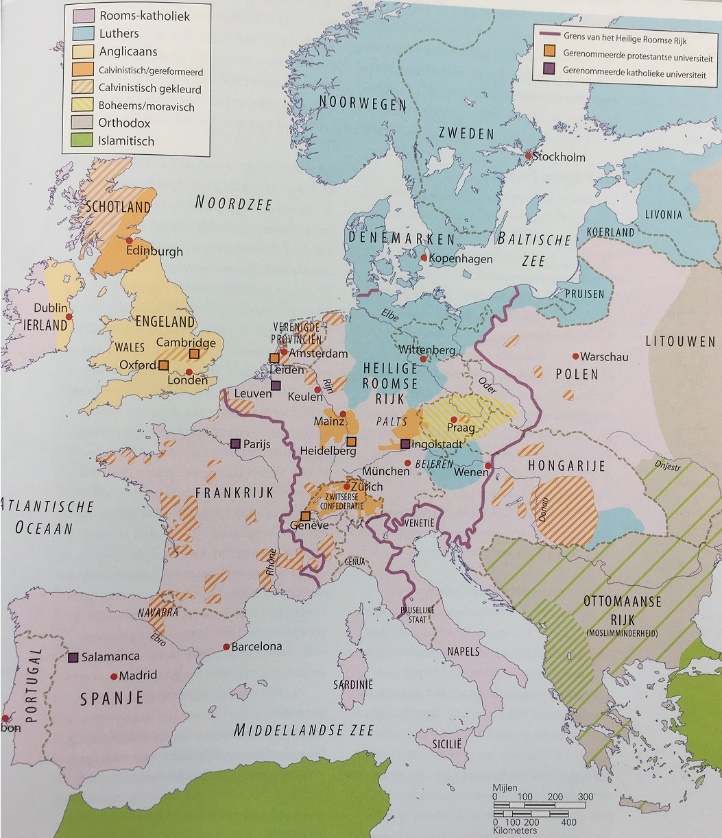 Hendrik VIII
Reformatie
Christelijke geloofsrichtingen in Europa anno 1600:
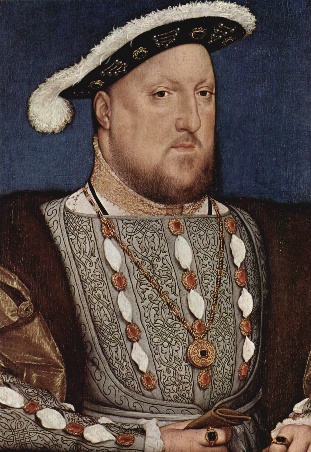 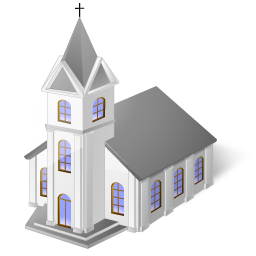 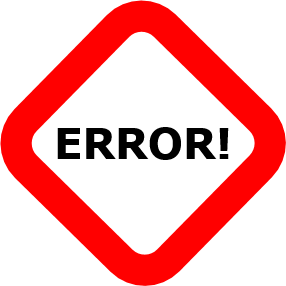 Anglicaanse kerk
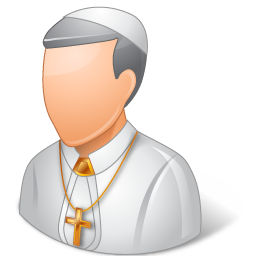 Hoezo???
Gescheiden van de rooms-katholieke kerk
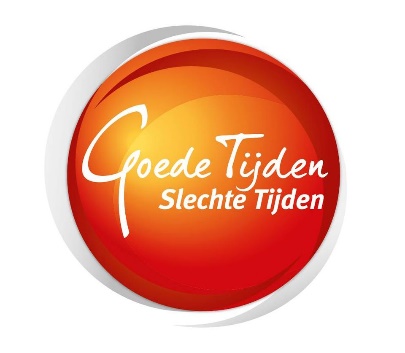 Intriges aan het hof van Hendrik VIII
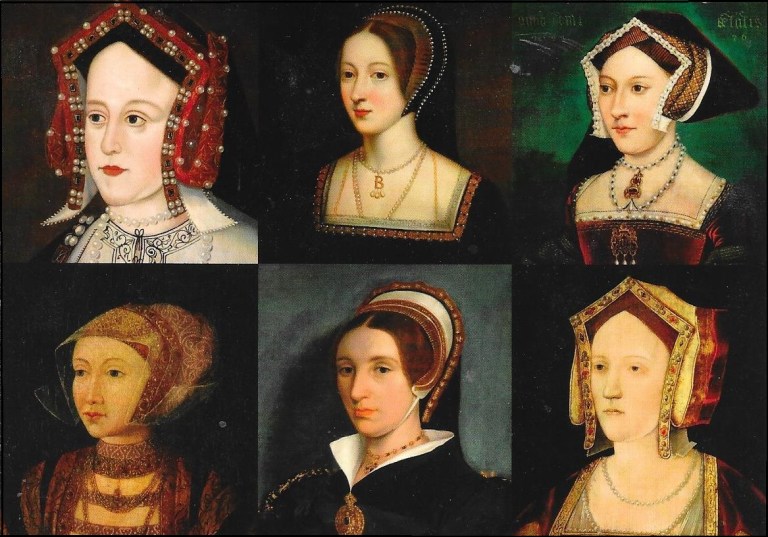 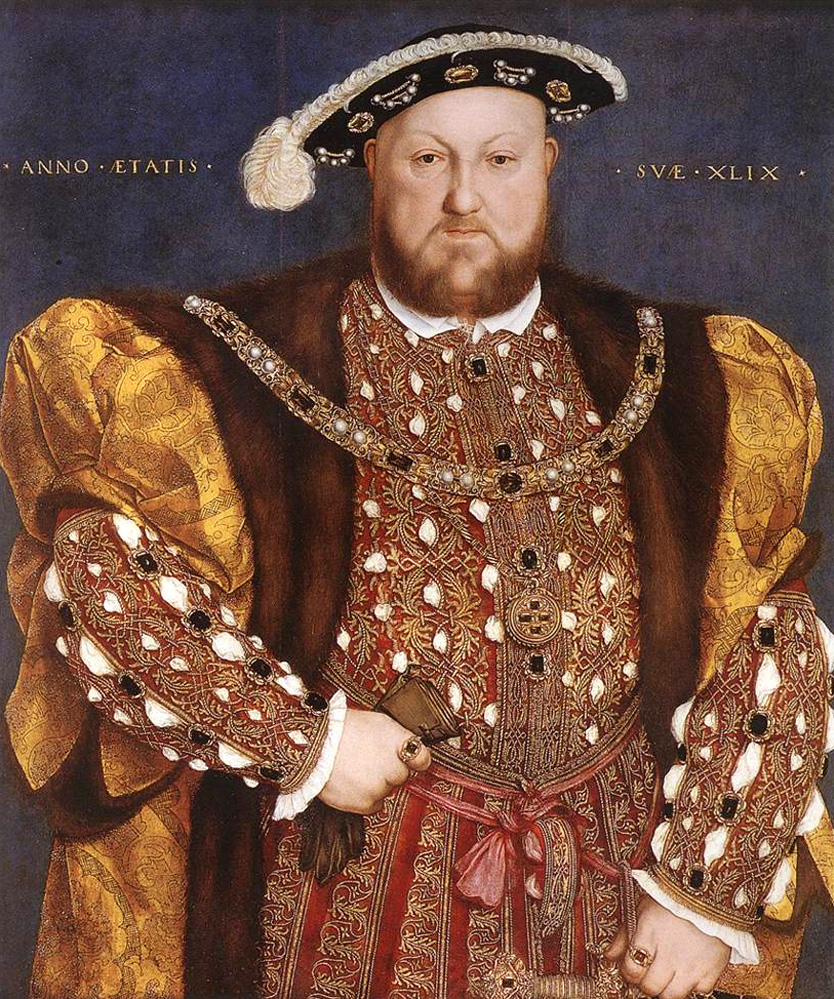 gescheiden, onthoofd, overleden, gescheiden, onthoofd, overleefd
King Henry VIII: to six wives he was wedded, one died, one survived, two divorced, two beheaded.
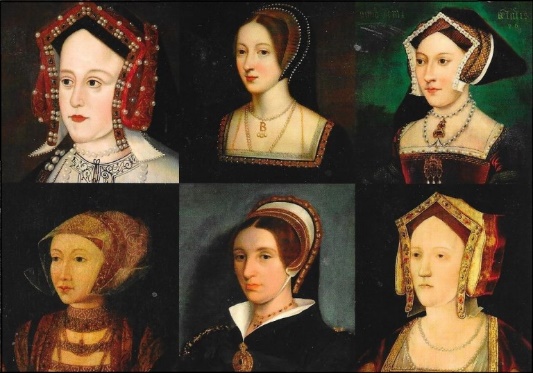 Opdracht
Wat? 
Verdiepen in de Engelse hofcultuur met Hendrik VIII als machtige middelpunt.
Vragen beantwoorden aan de hand van uitspraken van Hendriks 6 vrouwen. 
Hierin vind je informatie over: de Renaissance, de Reformatie, het ontstaan van de Anglicaanse kerk en het humanisme.
Hoe? Je krijgt:
6 uitspraken + antwoordblad
Je gaat:
de uitspraken lezen + vragen beantwoorden
Tijd? 1 uur voor de opdracht / 20-25 min. voor de nabespreking
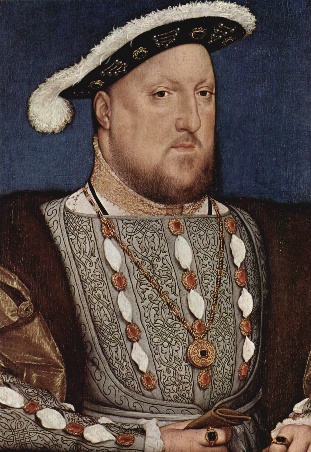